Sprayer Nozzles and Droplet Size
Eric P. Prostko
Professor & Extension Weed Specialist
Dept. of Crop & Soil Sciences
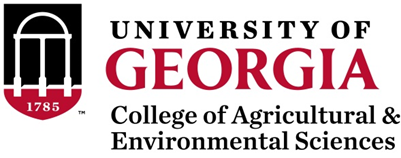 ANR Training
November 2019
Coverage vs. Drift Control(It’s all about droplet size)
Larger (coarser) Drops 
Less coverage but better drift control

Smaller (finer) Drops
Better coverage but less drift control

Coverage is pesticide dependent
Contact = smaller drops
Liberty, Gramoxone
Systemic = larger drops
Roundup, 2,4-D, dicamba
Droplet Size
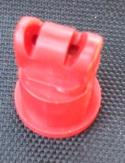 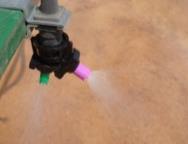 Goal = larger droplets; eliminating fines
micron (µm) is a unit of measure equivalent to 1/25,000 of an inch.
[Speaker Notes: You must understand spray droplet size if you are going to be successful. Micron is a word that sounds complex but it really isn’t as it is simply a measure of the droplet size.  This chart provides you with a few comparisons to make you more comfortable with the terminology. For example a 100 micron droplet is the size of human hair where a 400 micron droplet is the size of a staple. In the past with products like Liberty a 300 micron droplet was ideal because it works like a contact herbicide where you have to help out by getting throughout coverage of the herbicide on the weed.  Now with dicamba and 2,4-D, being systemic, you still have to get them on the weed but they can do a lot of the work themselves by moving throughout the plant so a larger droplet is a better choice (green arrow). Now why do we want a larger droplet.]
Volume Median Diameter (VMD)
value where 50% of the total volume or mass of liquid sprayed is made up of droplets larger than this value, and 50% is made up of droplets smaller than this value.
Dv0.5
Measured in microns
Spray Tip Classification by Droplet Size
1Estimated from sample reference graph in ASBAE/ANSI/ASAE Standard S572.1
2VMD = Volume median diameter
Distance of Visual Dicamba Damage from Drift in Cotton. Moultrie GA. 2018.
188 feet
128 feet
68 feet
Medium
(236-340)
Course
(341-403)
Ultra Course
(>665)
Droplet Size (µm)
[Speaker Notes: I want to stress even with the right tip it is not zero.  In fact one of our greatest concerns, is that you guys think all you need is to get the right tip and you are bullet proof.]
VMD for common nozzle types
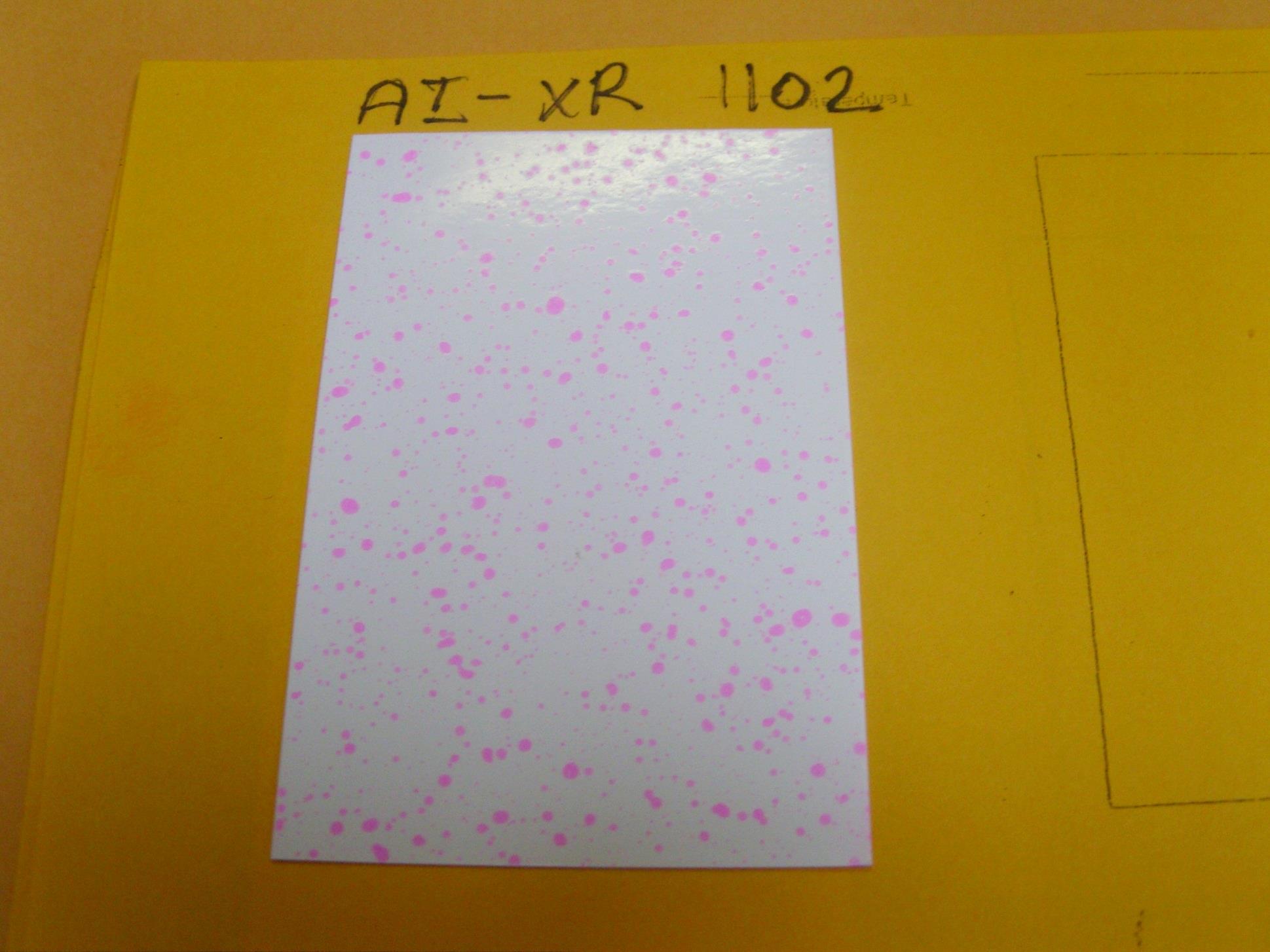 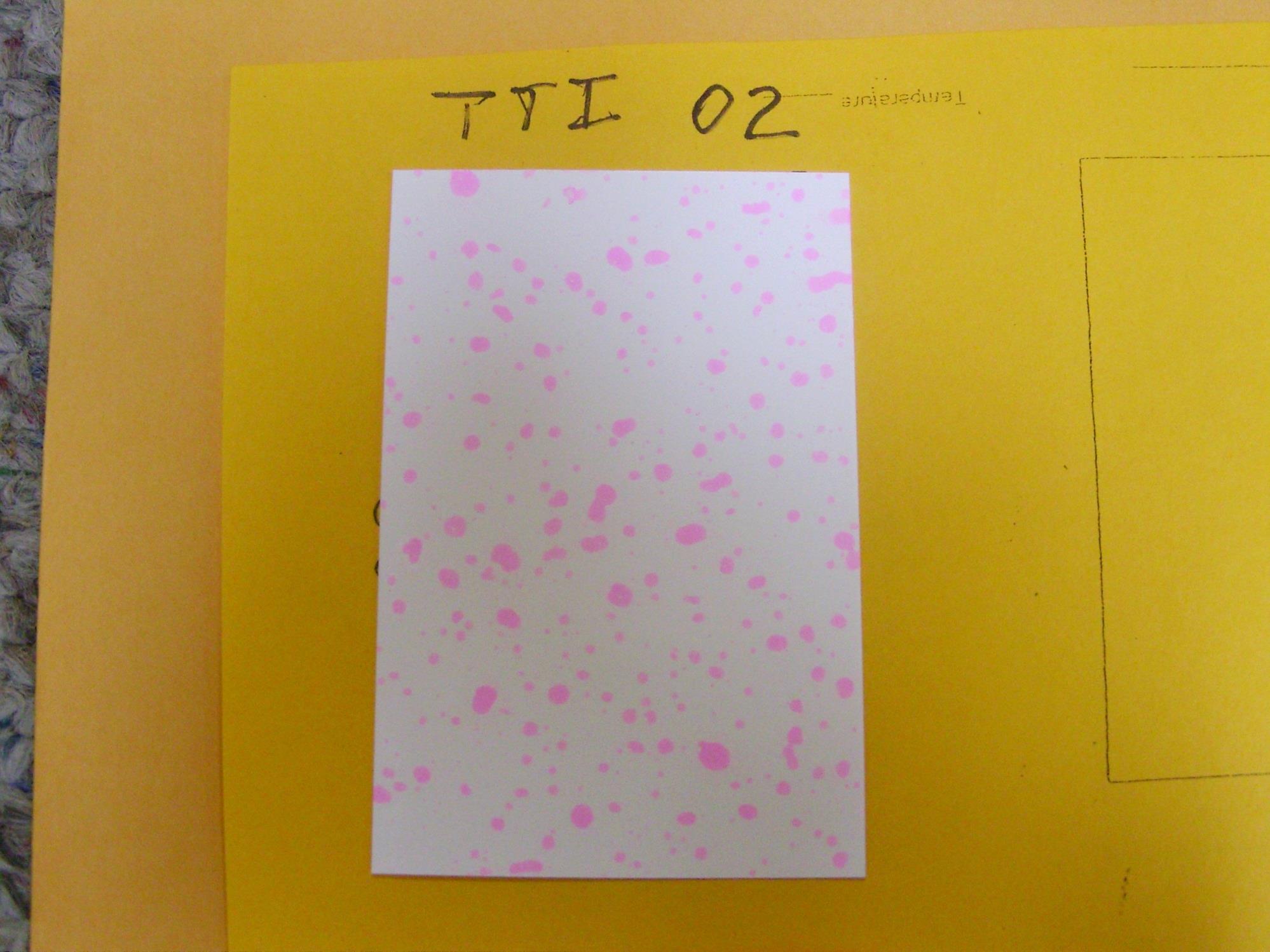 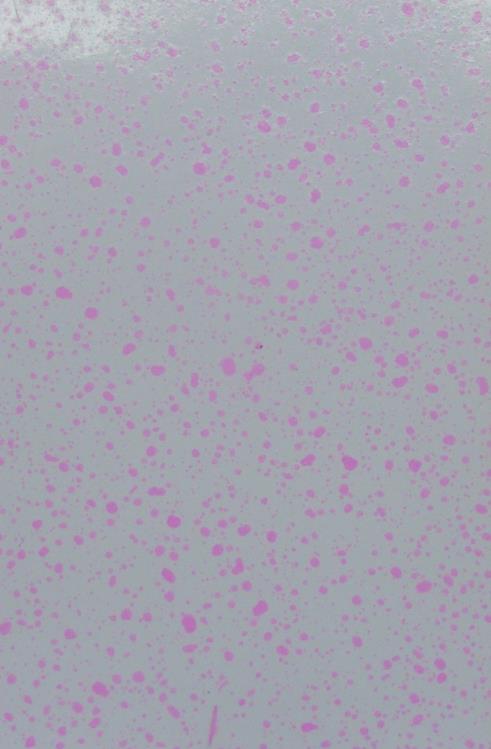 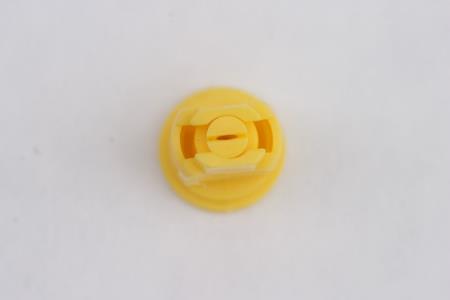 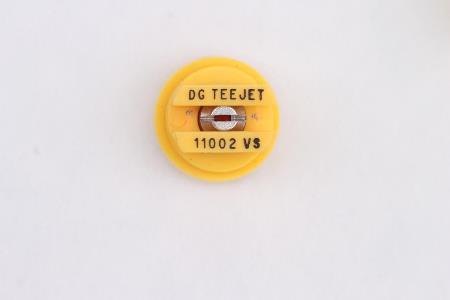 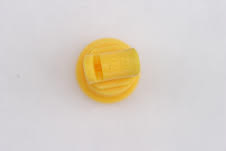 TTI 02
VMD50 = 524 (XC)
AIXR 11002
VMD50 = 402 (C)
11002DG
VMD50 = 322 (M)
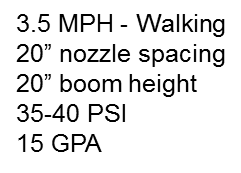 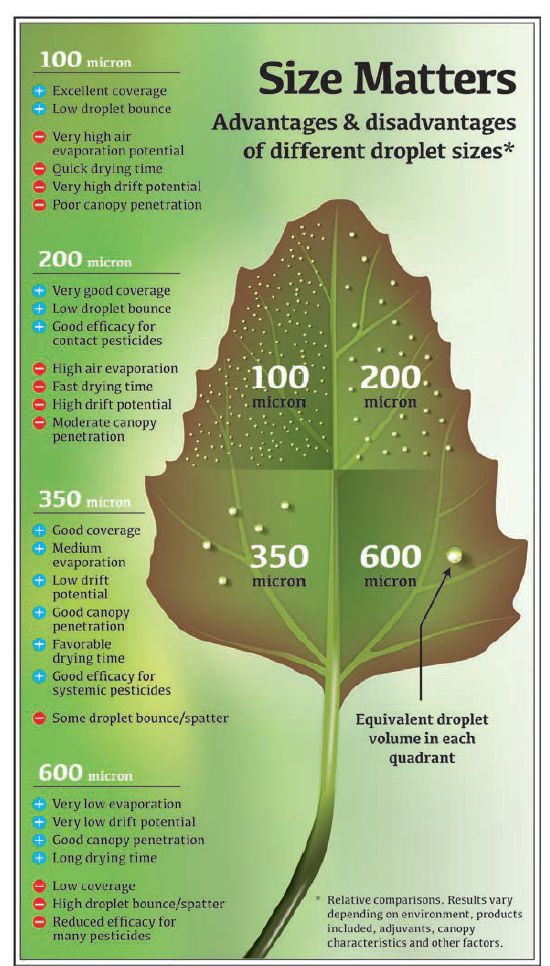 You Can Put More than 1 Nozzle on a Boom
What Nozzles Do I Like?
Other Common Nozzle Questions
How much do they cost (2019)?
TTI-11004-VP-CE = $9.86
XRC-11004-VP = $2.96

How long do they last?
How many acres? What was sprayed? What are they made of? (brass, stainless steel, polymer, ceramic)
Replace when flow exceeds 10% of new nozzle
Nozzle Requirements for Auxins(tolerant cotton and soybeans)
Enlist One™
Xtendimax®
How do “auxin” nozzles work in real world?
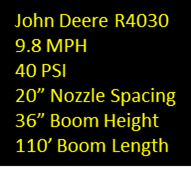 Henley Farm, Miller County, April 10, 2017
2017/2018/2019 Nozzle TestsVMD50 and Coverage
R3
R2
10 feet
R1
tractor
10 feet
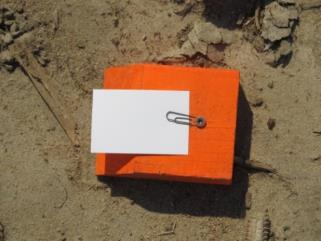 Commercial Sprayer Nozzle Tests - 2019
JD4730, 90’ boom, 20” nozzle spacing, 12.5 MPH, 20 GPA, 42-57 PSI
Patterson Farm, Worth County, April 4, 2019
Worth County Nozzle TestApril 4, 2019 (Rep 2, card #2)
XRC-11006
TTI-11006
JD 4730, 90’ boom, 20” spacing, 20 GPA, 12.5 MPH, 42-57 PSI, 36” boom height
Commercial Sprayer Nozzle Tests - 2019
JD4630, 90’ boom, 15” nozzle spacing, 11.6 MPH, 12 GPA, 18-20 PSI
Sikes Farm, Bulloch County, March 21, 2019
Bulloch County Nozzle TestMarch 21, 2019 (Rep 2, card #4)
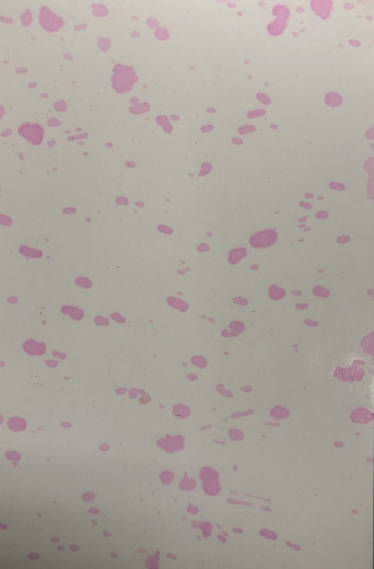 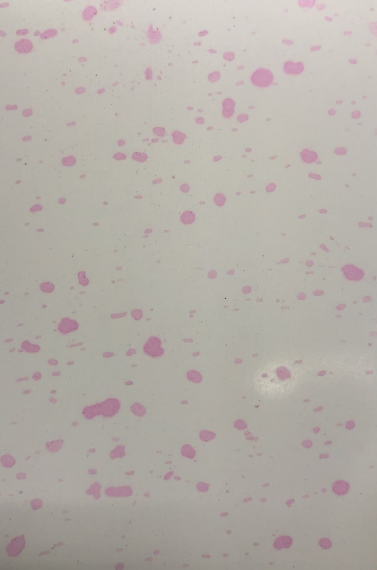 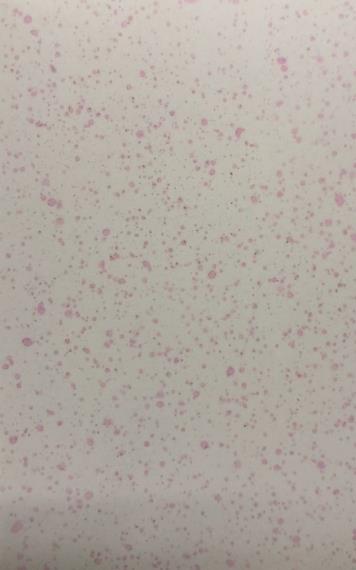 XRC-11004
TTI-11004
TDXL-11004D
JD 4630, 90’ boom, 15” spacing, 12 GPA, 12 MPH, 28 PSI, 36” boom height (avg.)
Commercial Sprayer Nozzle Tests - 2019
JD4730, 100’ boom, 15” nozzle spacing, 11.6 MPH, 15 GPA, 18-20 PSI
Waters Farm, Pierce County, March 26, 2019
Pierce County Nozzle TestMarch 26, 2019 (Rep 1, card #5)
XR-11006
TTI-11006
JD 4730, 100’ boom, 15” spacing, 15 GPA, 11.6 MPH, 18-20 PSI, 36” boom height (avg.)
Droplet Size and Spray Coverage from 2019 Nozzle Tests with Commercial Sprayers
1According to DepositScan
2According to DropletScan
3JD4630, 90’ boom, 15” nozzle spacing, 12.0 MPH, 12 GPA, 28 PSI, 36” boom height
4JD4730, 100’ boom, 15” nozzle spacing, 11.6 MPH, 15 GPA, 18-20 PSI, 36” boom height
5JD4730, 90’ boom, 20” nozzle spacing, 12.5 MPH, 20 GPA, 42-57 PSI, 36” boom height
6Means in the same row within same location with the same letter are not significantly different (THSD 0.10).  
 Means from 21 kromekote water sensitive cards.
2019 Nozzle Tests(Weeds, Insects, Disease, Yield)
2019 Peanut Nozzle Tests
2019 Nozzle TestsPesticides/Fertilizers Applied
Late-Season Insect, Weed, and Disease Ratings from 2019 Nozzle Tests with Commercial Sprayers**
1JD4630, 90’ boom, 15” nozzle spacing, 12.0 MPH, 12 GPA, 28 PSI, 36” boom height
2JD4730, 100’ boom, 15” nozzle spacing, 11.6 MPH, 15 GPA, 18-20 PSI, 36” boom height
3JD4730, 90’ boom, 20” nozzle spacing, 12.5 MPH, 20 GPA, 42-57 PSI, 36” boom height
**No significant differences were observed between nozzle type at any location (P>0.10).
2019 Nozzle TestXRC-11004-VP
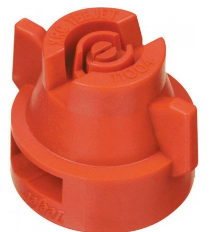 Bulloch Co.
9/9/19
115 DAP
2019 Nozzle TestTTI-11004-VP
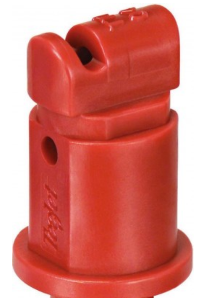 Bulloch Co.
9/9/19
115 DAP
2019 Nozzle TestTDXL-11004-D
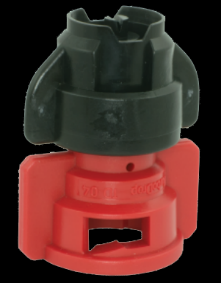 Bulloch Co.
9/9/19
115 DAP
Peanut Yield As Influenced By Nozzle Type from 2019 Nozzle Tests with Commercial Sprayers
1JD4630, 90’ boom, 15” nozzle spacing, 12.0 MPH, 12 GPA, 28 PSI, 36” boom height
2JD4730, 100’ boom, 15” nozzle spacing, 11.6 MPH, 15 GPA, 18-20 PSI, 36” boom height
3JD4730, 90’ boom, 20” nozzle spacing, 12.5 MPH, 20 GPA, 42-57 PSI, 36” boom height
4Adjusted to 10% moisture.
Summary - 2019
Spray card analysis
VMD50 larger with auxin nozzles (381-481 microns vs. 182-348 microns) 

Coverage better with auxin nozzles in 2/3 tests

No differences in weeds, insects, disease, and yield  between nozzles were observed in large, on-farm field trials.
Pierce Co.
10/05/19
Conclusions
6 on-farm, large plot replicated trials in 2018 and 2019
+ 4 site-years small-plot (weed control)

No differences between nozzle type for insects, disease, weeds, and yield.

Suggestions
use at least 12 GPA
good rotations
timely applications
grass control??
Worth Co.
09/24/19
Liberty (glufosinate) - Nozzles
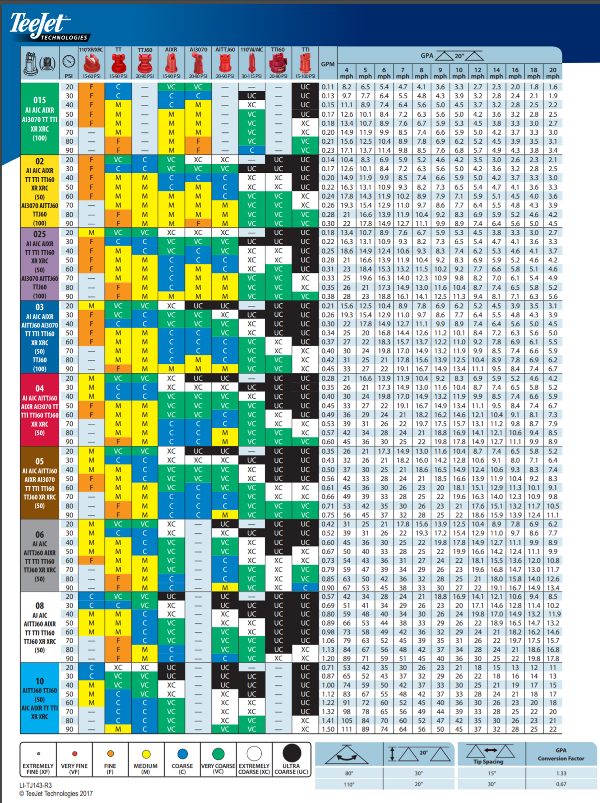 “Use nozzles and pressure that generate a MEDIUM to COARSE size spray droplet. NOTE: Weed control with very coarse, extremely coarse or ultra-coarse nozzles will not provide adequate coverage and will cause unsatisfactory weed control”
What nozzle should I use?
What are you spraying?
contact/systemic
label information
multiple nozzle body
flat fat/ AIXR/”auxin”
One nozzle for everything??????
Are you timely or late?
Questions/Comments?
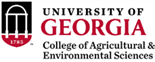